POSTER TITLE


ROSTER/NAME(S)
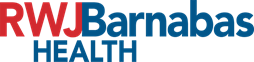 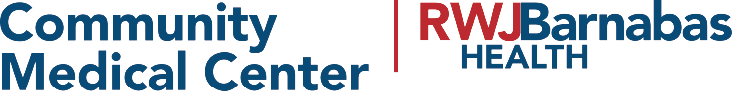 Plan
Study
Outcomes
Vision Statement
Barriers
Problem/Opportunity Statement
Goals
Do
Act
Scope
Pilot/Intervention
Baseline Data/Current State
Next Steps
Timeline
PLAN:
DO:
STUDY:
ACT: